Unpacking Standards and Developing Learning Targets
Objectives for this presentation
-Identify why unpacking standards is important
-Identify what it means to unpack a standard
-Know how to unpack a standard
-Identify skills and concepts within a standard
-Translate what students need to do into learning targets
-Apply learning through practice
Why is This Important?
Because we are all rowing, but some of us are rowing for a longer duration….and we don’t have to.  
Rowing for a long time is exhausting—for both students and teachers!
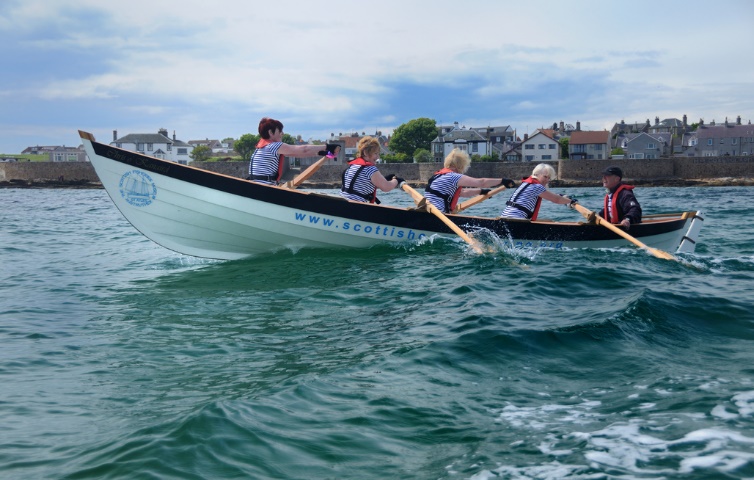 What’s So Important About Unpacking Standards Correctly?
Your sanity!
A little goes a long way

You may only need to spend a short time on certain components of a standard
What’s So Important About Unpacking Standards Correctly?
-Unpacking incorrectly leads to exhaustive and/or misaligned learning targets

-CFAs become CSAs…

-An illusion is painted that there are an increased number of students with universal skill deficits

-Students who really need Tier II support may be misidentified as long-term, Tier III students
Examples of Long-Term ‘Rowing’
Sometimes these show up as a standard, and sometimes as learning targets
-Students need to read fluently
-Students need to apply the scientific method
-Students need to be able to read on grade level
-Students need to write paragraphs with no grammatical errors
-Students need to solve quadratic equations
What’s So Important About Unpacking Standards Correctly?
-CFAs are truly formative, providing timely feedback to students and teachers

-Increased accuracy in determining why a student may be 
 struggling
Examples of short-term ‘Rowing’
-Students read from an instructional level text with prosody and       
 accuracy for 1 minute.

-Students need to compare and contrast two types of data.

-Students need to demonstrate self-correction when making an error 
 while reading aloud.

-Students need to develop the body of a paragraph using sentences 
 that support the topic sentence. 

-Students will complete the square to solve for x.
What’s So Important About Unpacking Standards Correctly?
Smaller steps mean more motivation for both the teacher and the students.

“I never want to row again!”

“I can row.”
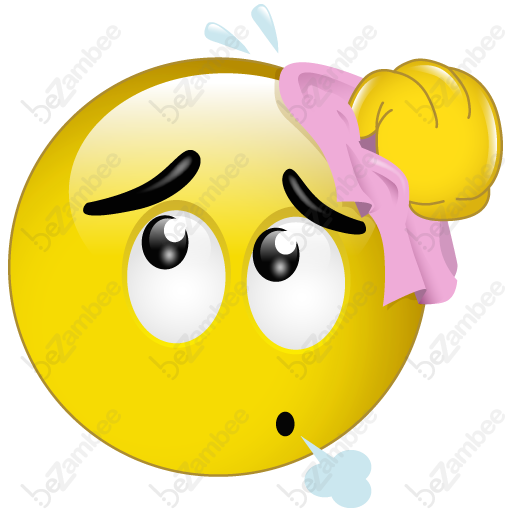 What does it mean to Unpack a Standard?
Identify: What do students need to know?  CONCEPTS

Identify: What do students need to be able to do?   SKILLS

Communicate: Student-friendly learning target
Current PLC Form
How Do You Effectively Unpack a Standard
1. Read the standard

2. Identify (outline) the nouns/noun phrases  (concept)
    Concept = what students should know

3. Circle the verb (skill)
    Skill= what students should be able to do
How Do You Effectively Unpack a Standard
5.NBT.2    Explain patterns in the number of zeros of the product when multiplying a number by powers of ten, and explain patterns in the placement of the decimal point when a decimal is multiplied or divided by a power of 10.  Use whole number exponents to denote powers of 10.
Outline the nouns/noun phrases
5.NBT.2    Explain patterns in the number of zeros of the product when multiplying a number by powers of ten, and explain patterns in the placement of the decimal point when a decimal is multiplied or divided by a power of 10.  Use whole number exponents to denote powers of 10.
List the Concepts—What students need to know
-Patterns in the number of zeros
-Powers of ten
-Placement of decimal points
-Whole number exponents
Circle the Verbs (skills)
5.NBT.2    Explain patterns in the number of zeros of the product when multiplying a number by powers of ten, and explain patterns in the placement of the decimal point when a decimal is multiplied or divided by a power of 10.  Use whole number exponents to denote powers of 10.
List the Skills—what students need to be able to do
-Explain patterns in the number of zeros
-Multiply by powers of 10
-Explain placement of a decimal point
-Use whole-number exponents
Concepts and Skills
5.NBT.2    Explain patterns in the number of zeros of the product when multiplying a number by powers of ten, and explain patterns in the placement of the decimal point when a decimal is multiplied or divided by a power of 10.  Use whole number exponents to denote powers of 10.
What Students Should Know and be Able to Do
Communicating Skills to Students“I can” or “I will”
High School Life Science
HS-LS1-4 From Molecules to Organisms: Structures and Processes
Use a model to illustrate the role of cellular division (mitosis) and differentiation in producing and maintaining complex organisms.
High school Language Arts
CCSS.ELA-LITERACY.L.9-10.1.B
Use various types of phrases (noun, verb, adjectival, adverbial, participial, prepositional, absolute) and clauses (independent, dependent; noun, relative, adverbial) to convey specific meanings and add variety and interest to writing or presentations.
Available For You, PLC Form 1, v. 3
Questions?